Педагогический проект«Листья жёлтые»
Разработала  Грицко Юлия Александровна
Воспитатель  группы МБДОУ №116 «Загадка»
Цель проекта:
Показать применение природного материала в создании разнообразных композиций, используя нетрадиционную технику рисования – оттиск листьями деревьев.
Задачи проекта:
Пояснить понятие «оттиск»
Познакомить со способами подбора основного материала (листья деревьев)  для техники «оттиск листьями»
Познакомить со способом получения изображения в  технике «оттиск листьями»
Показать примеры композиций и заданий в нетрадиционной технике «Оттиск листьями»
Что такое оттиск?
Отпечаток, воспроизведение, изображение, получаемое надавливанием.
Отпечаток на бумаге с какой-нибудь печатной формы.

Толковый словарь Ушакова. Д.Н. Ушаков. 1935-1940.
Что используем для создания оттиска листьями?
Материалы: бумага, гуашь или акварель , свежие листья  деревьев (желательно опавшие), кисти.
Основной мотив композиции: листья деревьев различной формы и размера.
Средства выразительности композиции: фактура, цвет
Дополнительные материалы для оформления композиции: клей, пластилин, цветные и восковые карандаши, фломастеры, картон, цветная бумага, паетки, бисер и т.д.
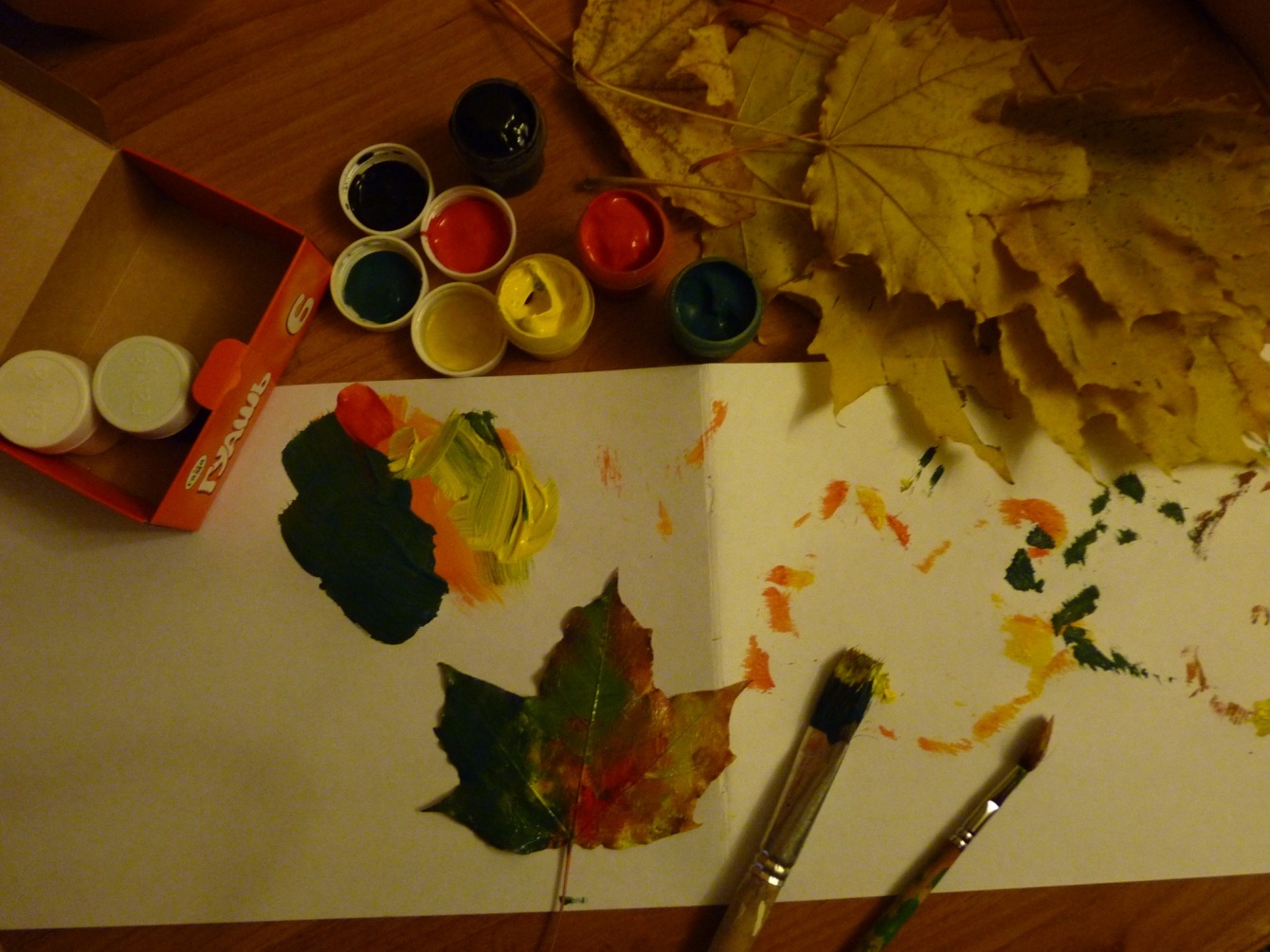 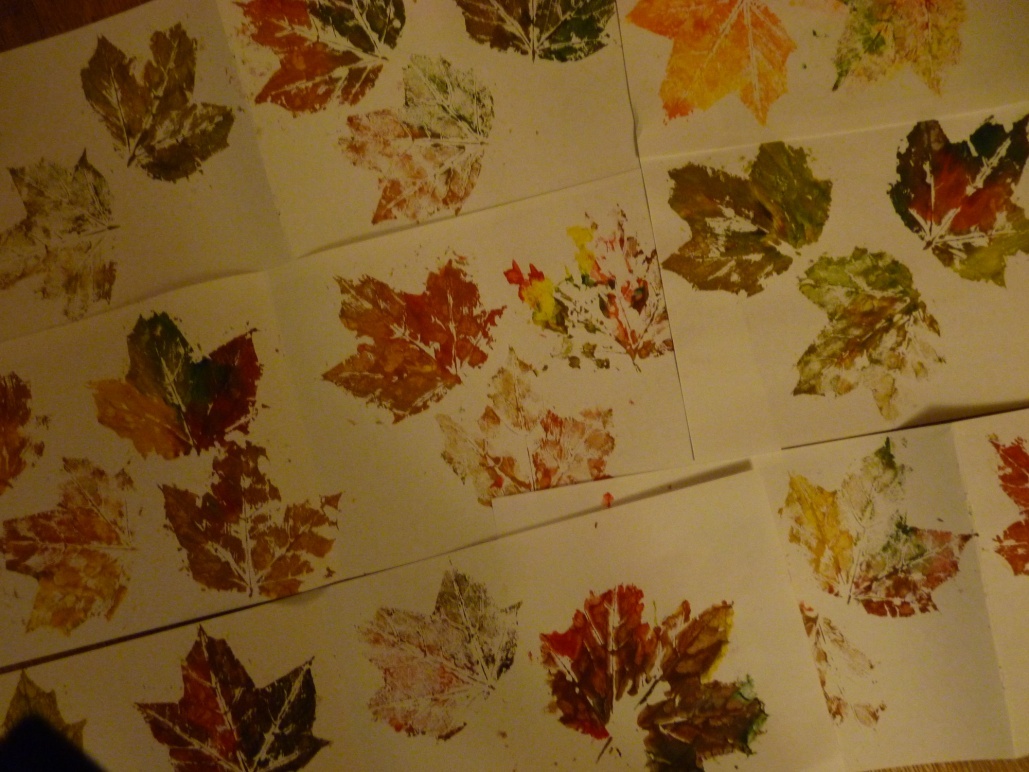 Способ получения изображения в технике «оттиск листьями»
Ребенок покрывает листок дерева красками разных цветов, затем прикладывает его окрашенной стороной к бумаге для получения отпечатка.
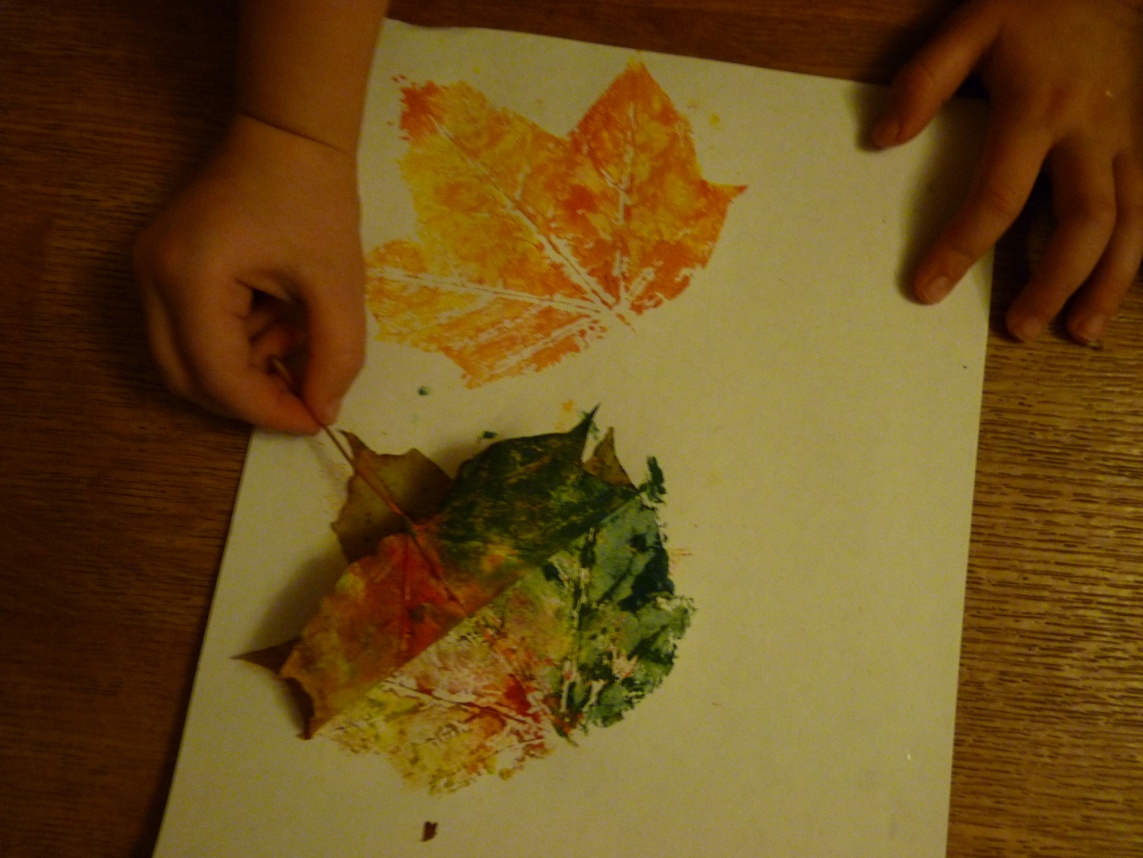 Когда собирать листья?
Собирать листья необходимо  в осенний период, как только они приобретут красивый цвет, для того, чтобы дети запомнили всё разнообразие цветовой гаммы осени. Для работ пригодятся свежие листья разной формы, размера и цвета. Чем разнообразнее этот природный  материал, тем  более творческими и интересными  получатся работы.
1. Рисунок   дерева, выполненный фломастером
2. Оттиск листьями, Используя цветовую палитру осени
Композиция «Осеннее дерево»
Композиция «осеннее дерево» (продолжение)